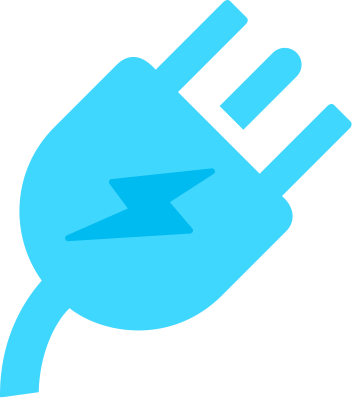 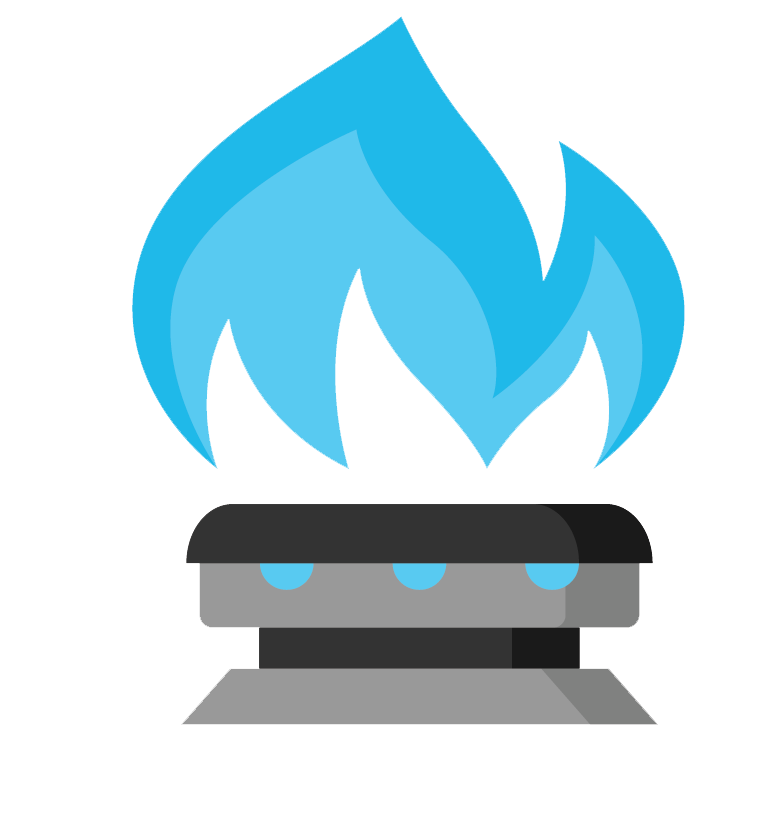 Illinois – Electricity & Natural Gas
FEBRUARY 2019 MARKET INFORMATION
Take the surprise out of your monthly electric and natural gas bills, enroll in SteadyLock 12 and pay one flat monthly price. Worry less each month when you lock in your rate for 12 full months.
	Ameren – Electricity
	ComEd – Electricity
	Nicor Gas  
	North Shore Gas  
	Peoples Gas
Visit https://acn.xoomenergy.com/en/residential/illinois for more information.
Illinois – Natural Gas
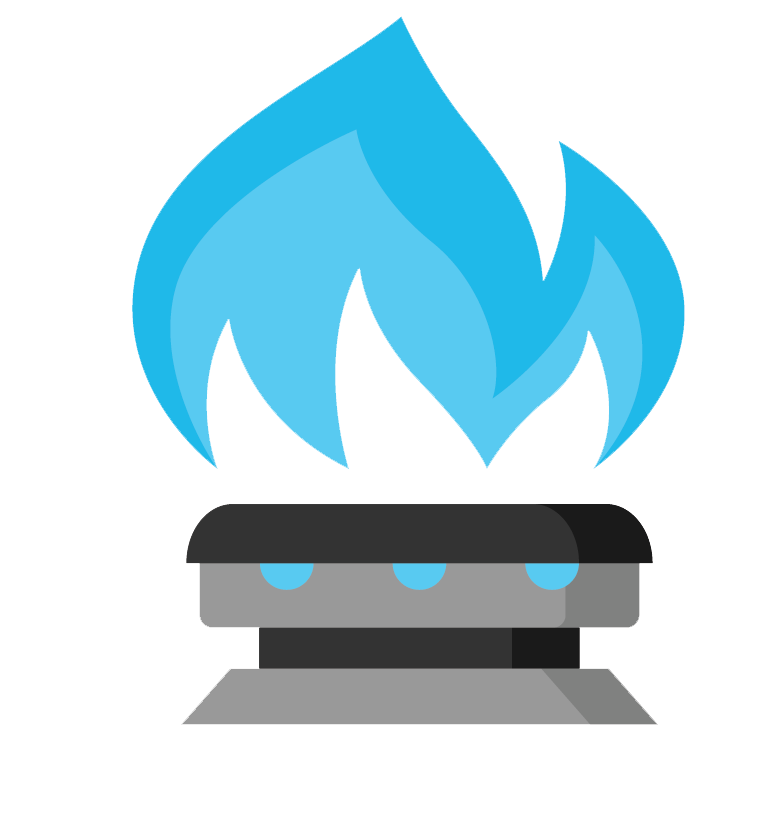 FEBRUARY 2019 MARKET INFORMATION
XOOM ENERGY’S FIXED RATE PLANS ARE CURRENTLY LOWER THAN THE LOCAL UTILITY:

	North Shore Gas
		Residential Fixed Rate Plan: SureLock 4, SureLock 12, RescueLock 12 
								& SureLock 24
		Business Fixed Rate Plans: BizLock 4, BizLock 12, BizRescueLock 12
								& BizLock 24


Available to over 150,000 Illinois Customers
Visit https://acn.xoomenergy.com/en/residential/illinois for more information.
Illinois – Natural Gas
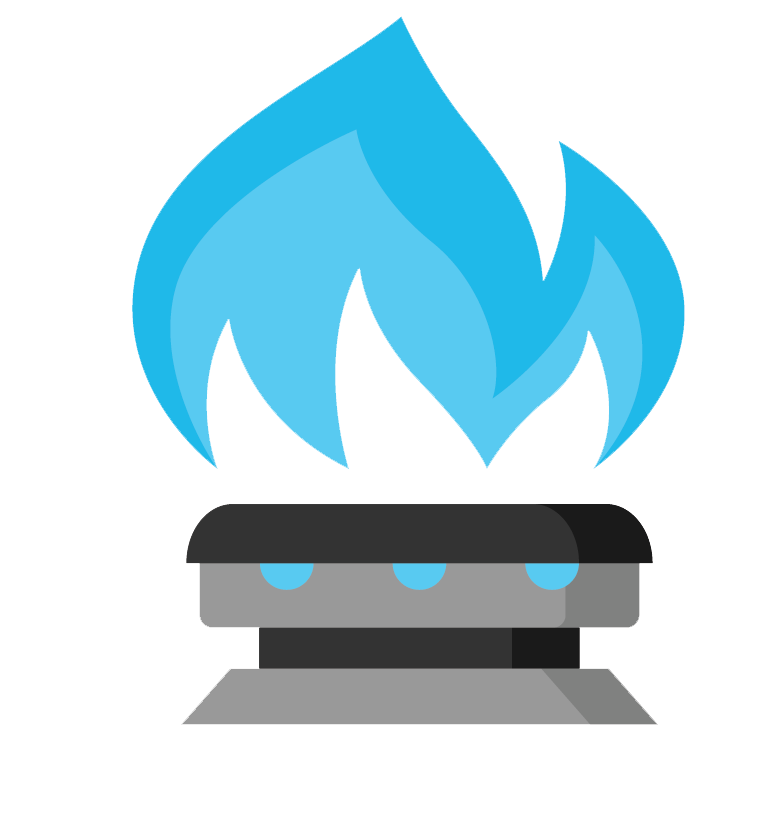 FEBRUARY 2019 MARKET INFORMATION
XOOM ENERGY’S VARIABLE INTRO RATE PLAN IS CURRENTLY LOWER THAN THE LOCAL UTILITY:
	Nicor Gas (New RESIDENTIAL Customers Only – First Billing Cycle Only)
	North Shore Gas (New Customers Only – First Billing Cycle Only)
	Peoples Gas (New Customers Only – First Billing Cycle Only)

Available to over 3.8 Million Illinois Customers
Residential Variable Rate Plan: SimpleFlex
Business Variable Rate Plans:  BizChoice
Visit https://acn.xoomenergy.com/en/residential/illinois for more information.
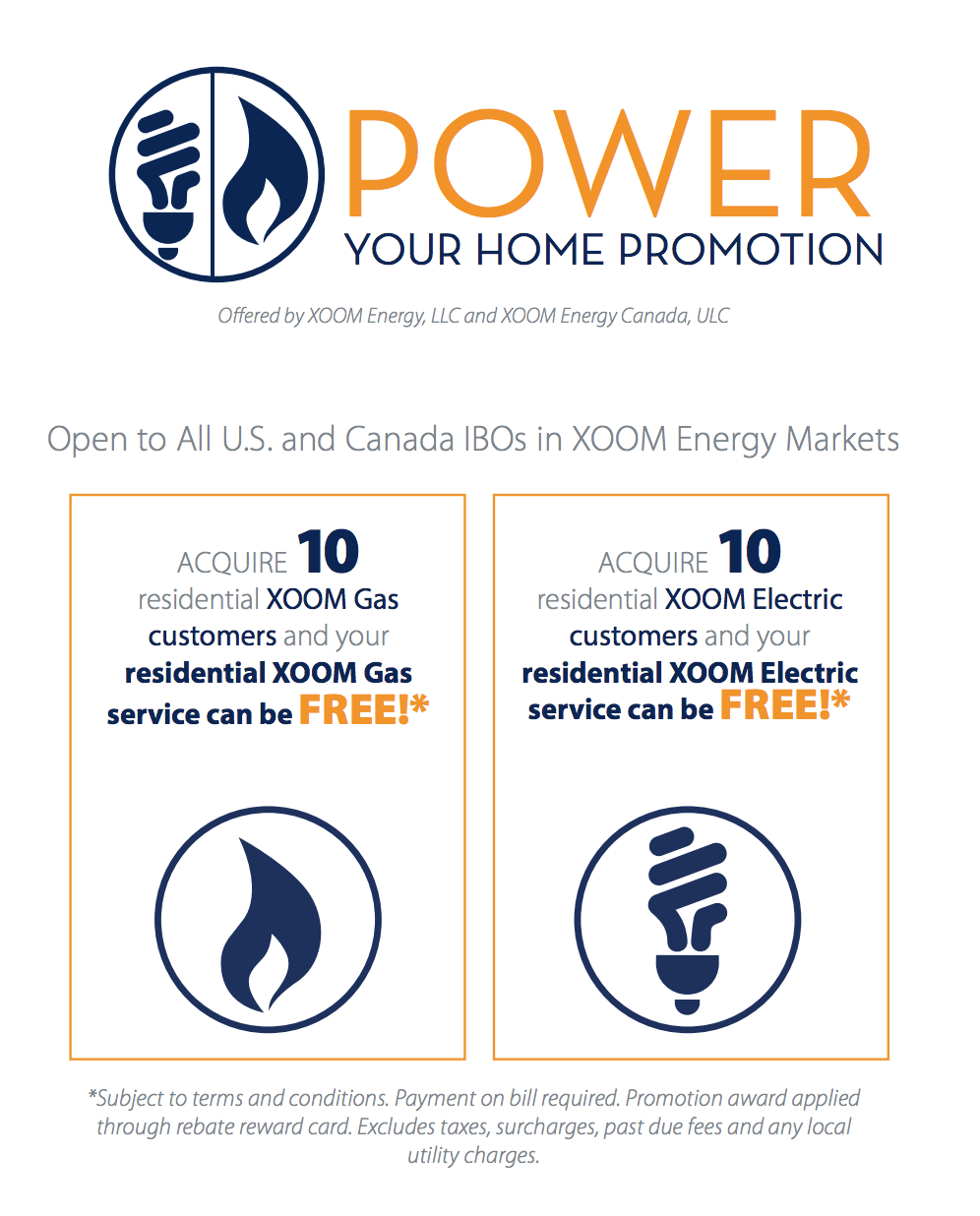 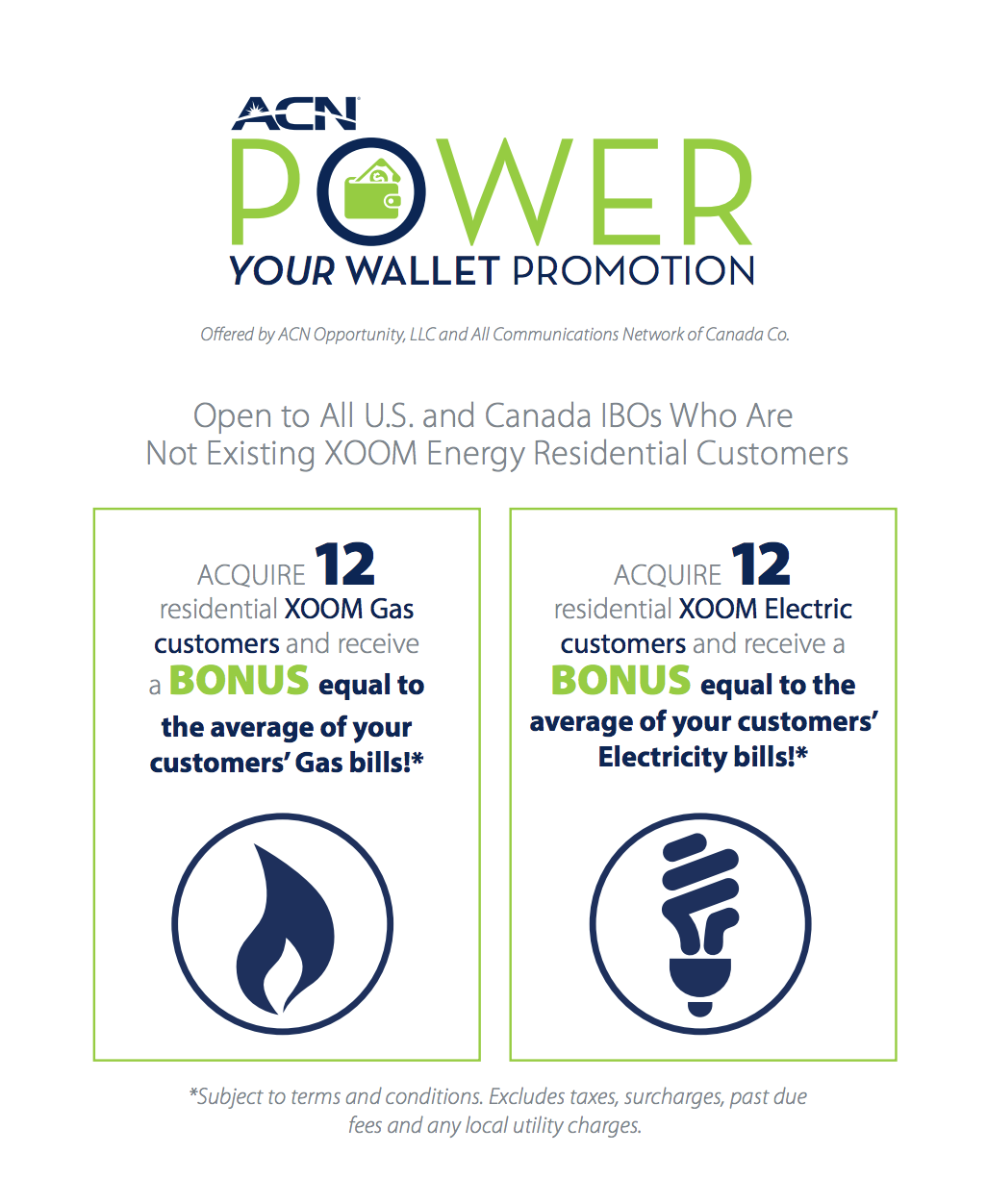